Bill Karr
Acme Iron & Metal
1
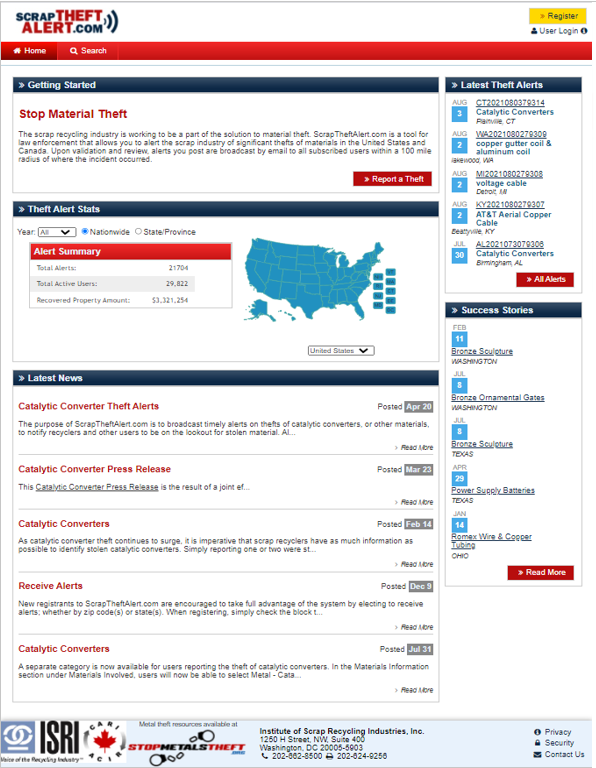 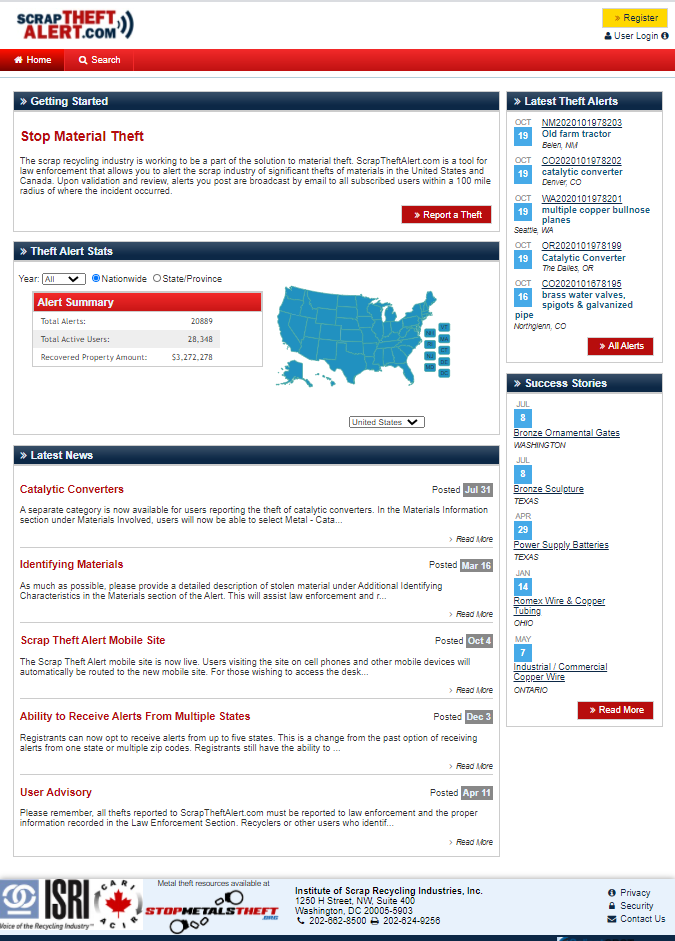 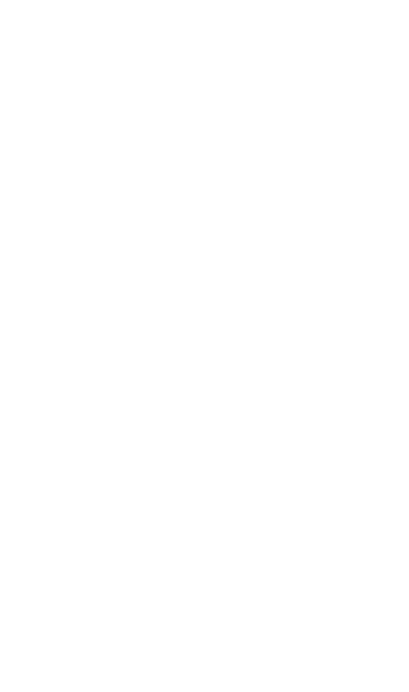 A Proven Tool for Law Enforcement and Industry


FREE and Available to Corporate Security and Other Victims of Materials Theft


Registration Not Required to View Home Page Content
2
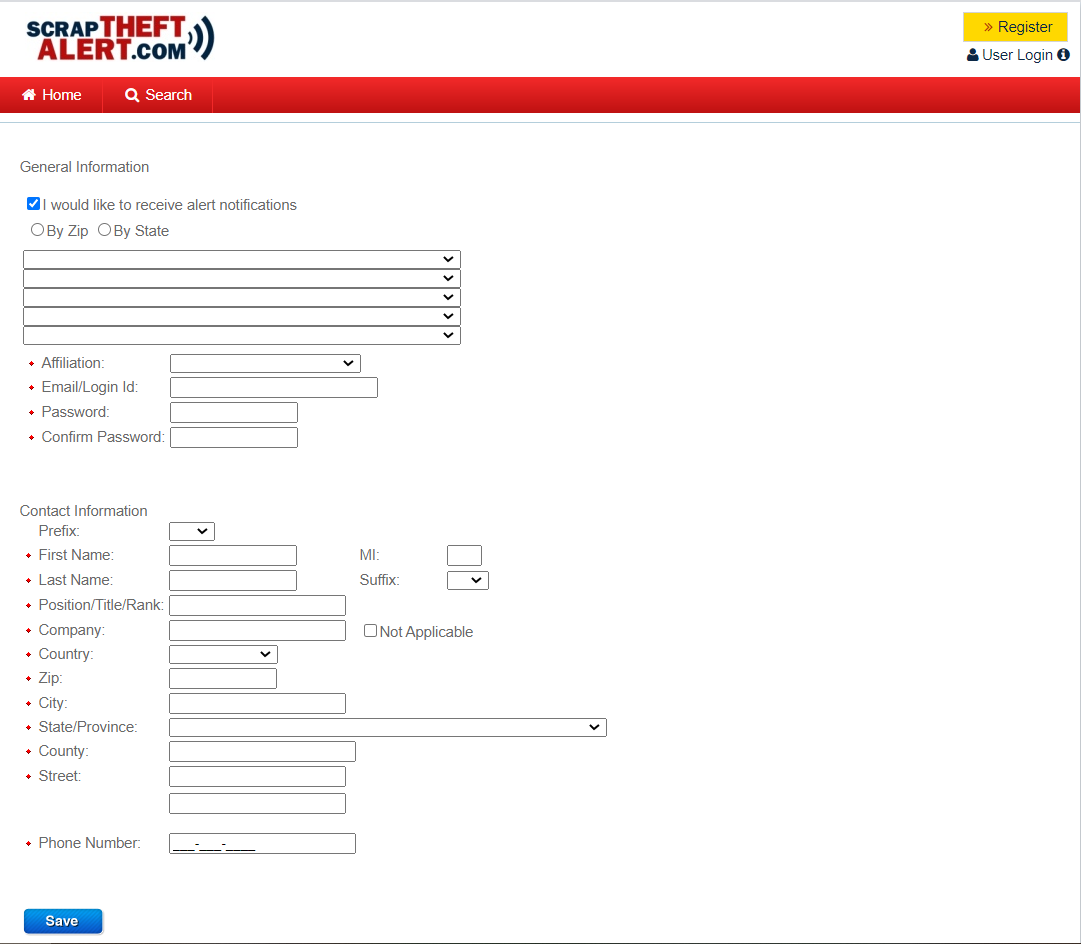 To take full advantage of the site, be sure to check the block to receive alert notifications. You will only receive alerts from the zip code(s) or state(s) you select.






Once registered or after making any changes, be sure to hit the Save button.
3
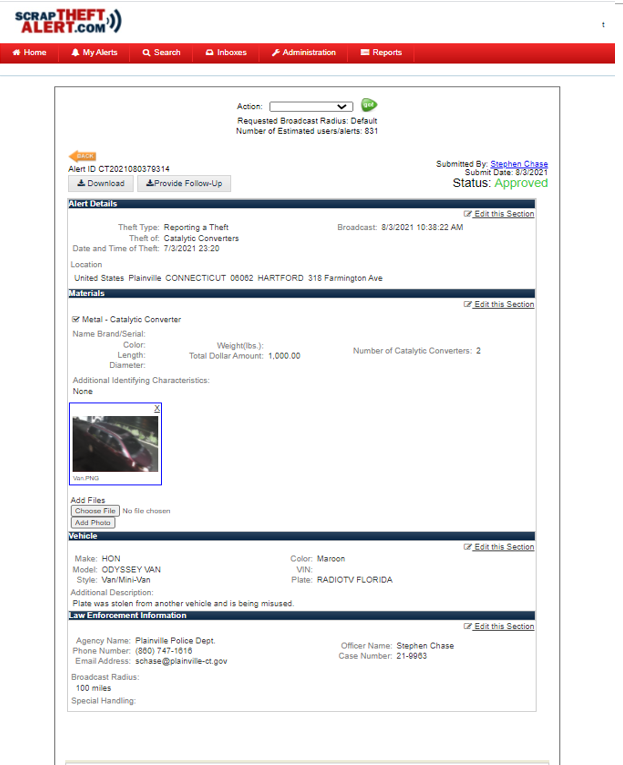 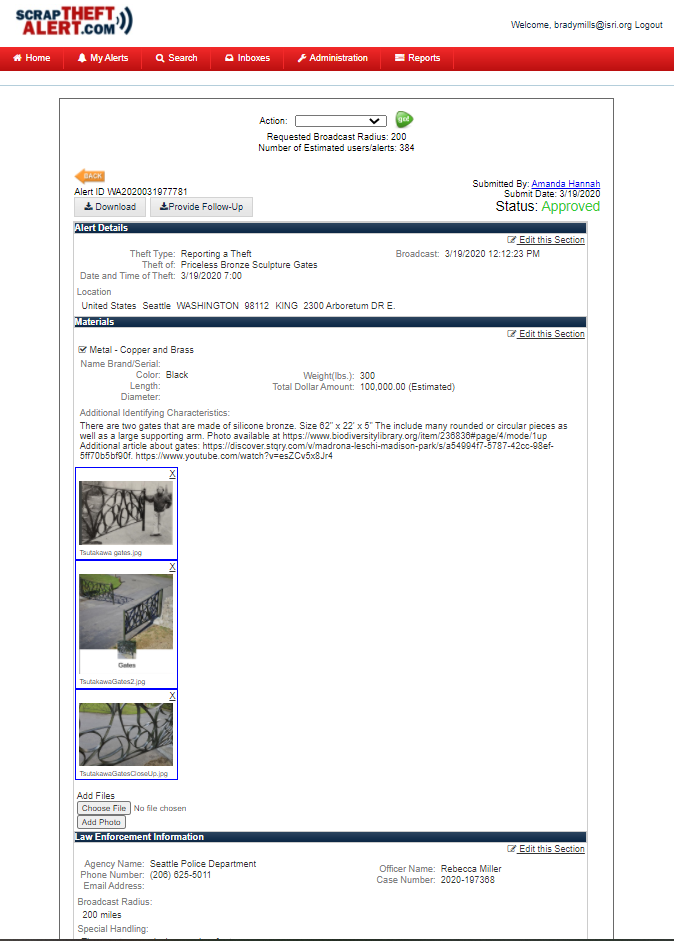 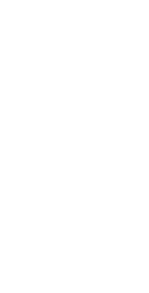 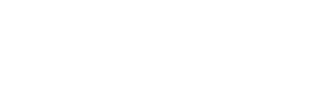 Alert Information
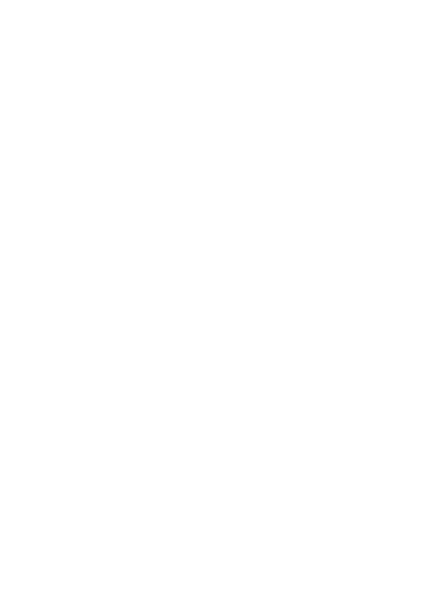 Location, Date & Time


Description of Stolen Item(s)


Upload Photos


Suspect Vehicle Information


Contact Information
4
Mobile Site
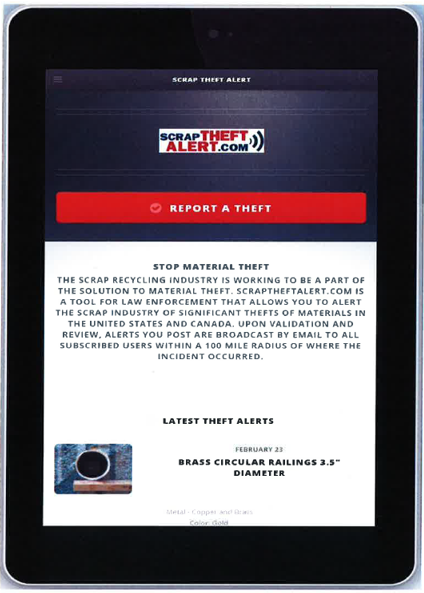 Users visiting ScrapTheftAlert.com on mobile devices will automatically be routed to the new mobile site. Mobile users can switch over to the desktop site at any time by tapping the View Desktop Site option located on the footer.
5
ScrapTheftAlert.com
Service Provider on:

Regional Information Sharing Systems (RISS)
April 19, 2017

Law Enforcement Enterprise Portal (LEEP)
July 26, 2017
6
ISRI Staff Contact:

Brady Mills
Director of Law Enforcement Outreach
Scrap Theft Alert Administrator
202-662-8526
bmills@isri.org
7